Constraining Particle Dark Matter with eROSITA Early Data
Chingam Fong, Kenny C. Y. Ng, Qishan Liu
The Chinese University of Hong Kong
Galactic Dark Matter
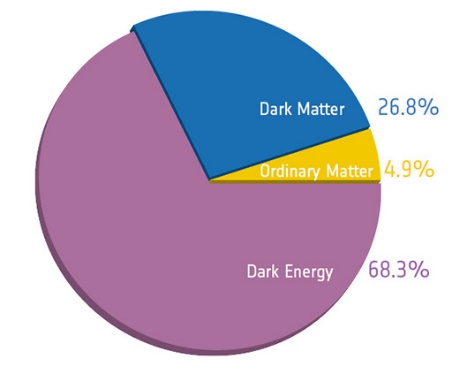 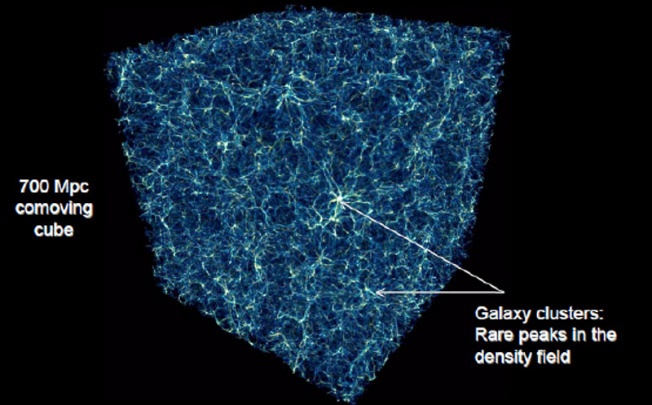 Abundant everywhere in the universe
In Galaxy, density is described by Navrro-Frenk-White (NFW) profile
Astrophysical survey can probe DM’s nature through indirect detection
Search for DM has covered the whole EM spectrum (and then some)
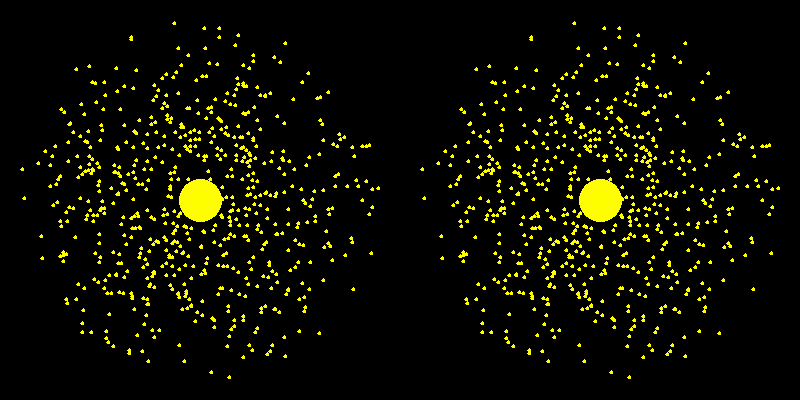 M. L. Norman et al., 2007
Keplerian prediction 	Observation
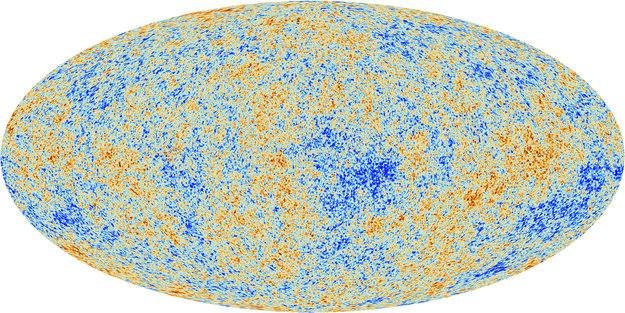 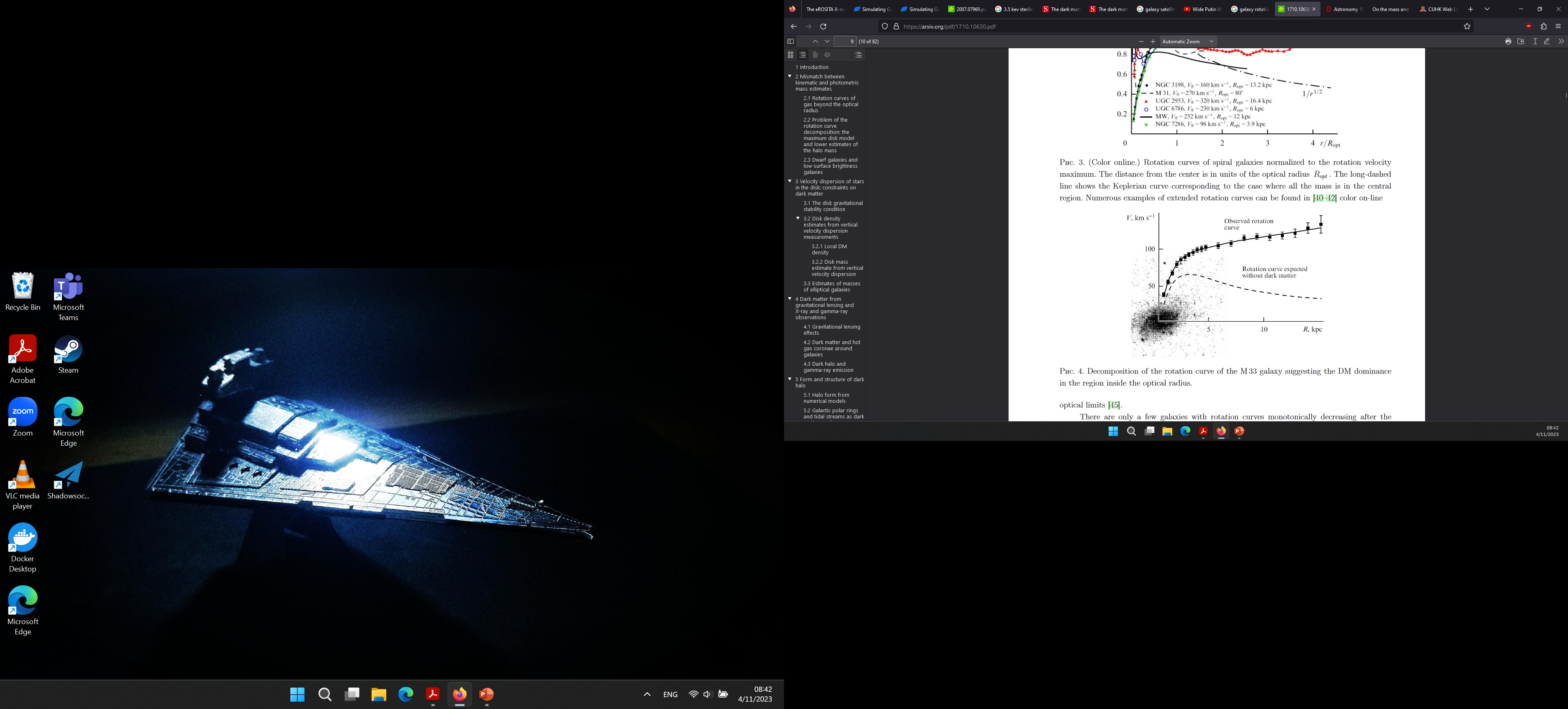 A.V. Zasov et al., 2017
July 5, 2023
Chingam Fong, the Chinese University of Hong Kong
2
R. Alves Batista et al., EuCAPT White Paper, arxiv: 2110.10074
Acronyms: Extreme mass ratio inspirals (EMRI), stochastic GW background (SGWB), CMB spectral distortions (SD)
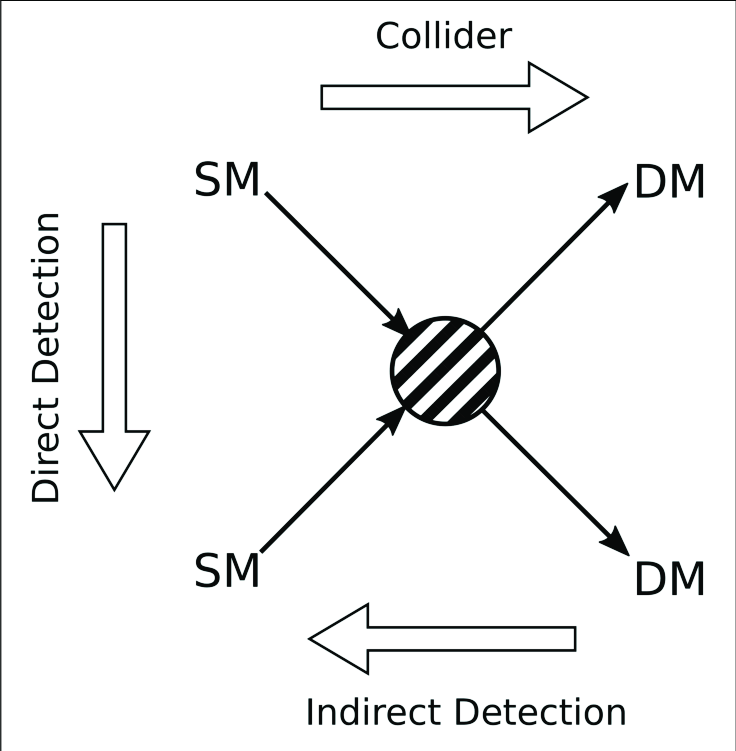 SM particle scattering
Gravitational effect
Decay/Annihilation
This work
Gravitational effect
July 5, 2023
Chingam Fong, the Chinese University of Hong Kong
3
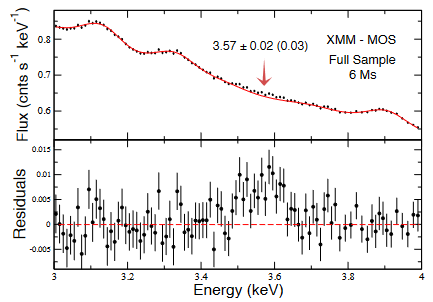 X-Ray DM Search
Galaxy cluster data Bulbul et al., 2014
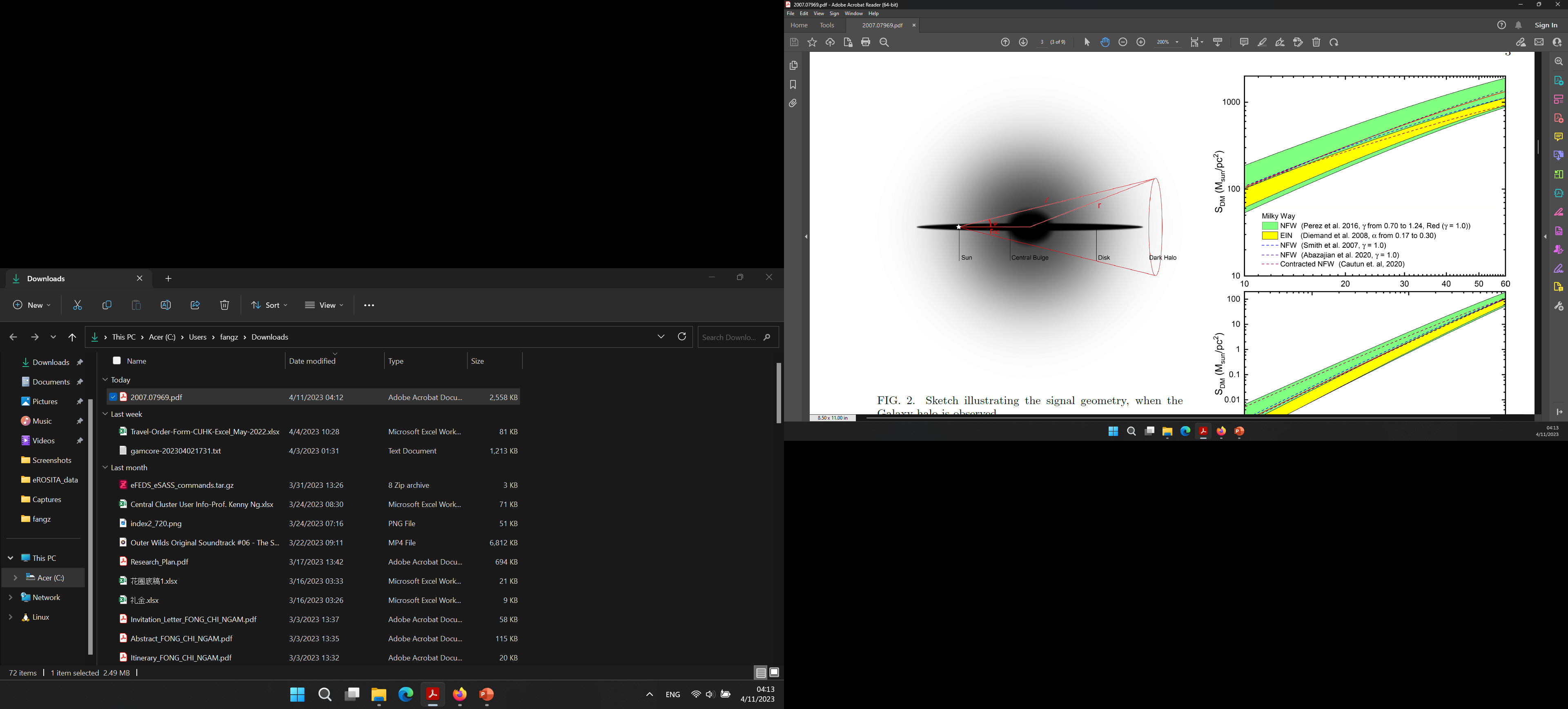 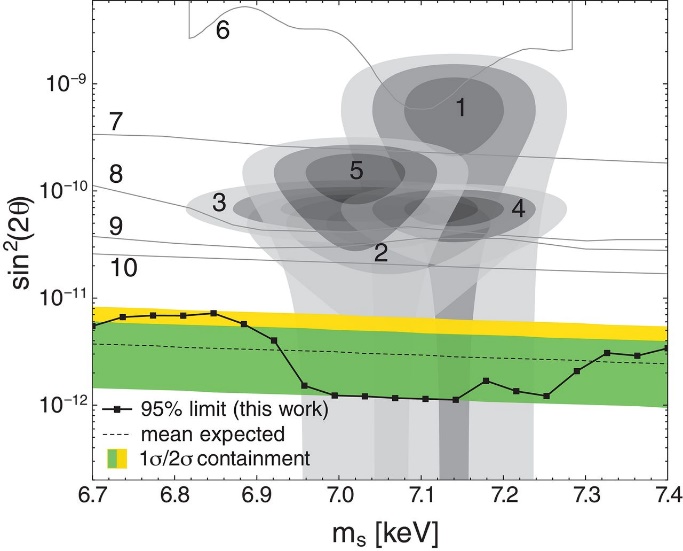 V. V. Barinov et al., 2020
XMM Newton blank sky
C. Dessert, 2020
July 5, 2023
Chingam Fong, the Chinese University of Hong Kong
4
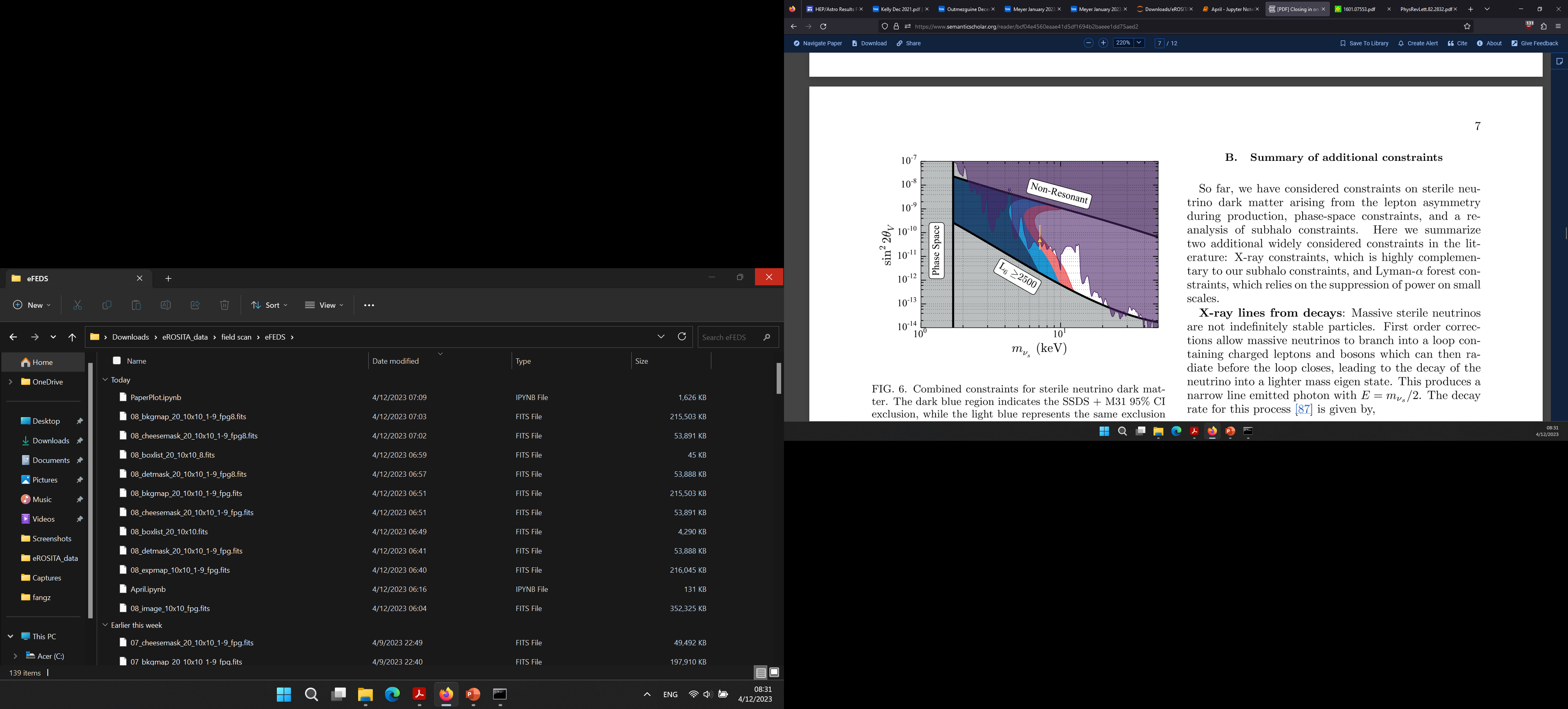 J. F. Cherry & S. Horiuchi 2017
DM overproduction
Sterile neutrino
Righthanded counter part to active neutrinos
Can decay into 1 photon and 1 active neutrino (X-ray)
Galaxy satellite counts & phase space constraints
Warm DM will suppress small scale structure -> less sub halo -> less satellite “missing satellite problem” (Dwarf galaxy count constraint)
Structure: DM is “cold enough” -> sterile neutrino > 1.7 keV (Phase space)
BBN limit
Sterile neutrinos resonantly produced during BBN, limited by lepton asymmetry measured from Helium abundance (Shi-Fuller mechanism)
Non-resonant production in 0 lepton asymmetry (Dodelson-Widrow mechanism)
July 5, 2023
Chingam Fong, the Chinese University of Hong Kong
5
eROSITA Instrument & Mission
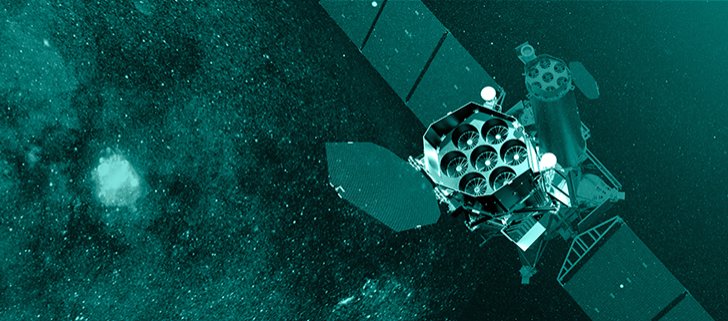 On board Spectr-Roentegn-Gamma (SRG) mission 
Joint German-Russian operation launched in 2019
Excellent angular and energy resolution
Deepest all-sky X-ray survey after 4-year mission
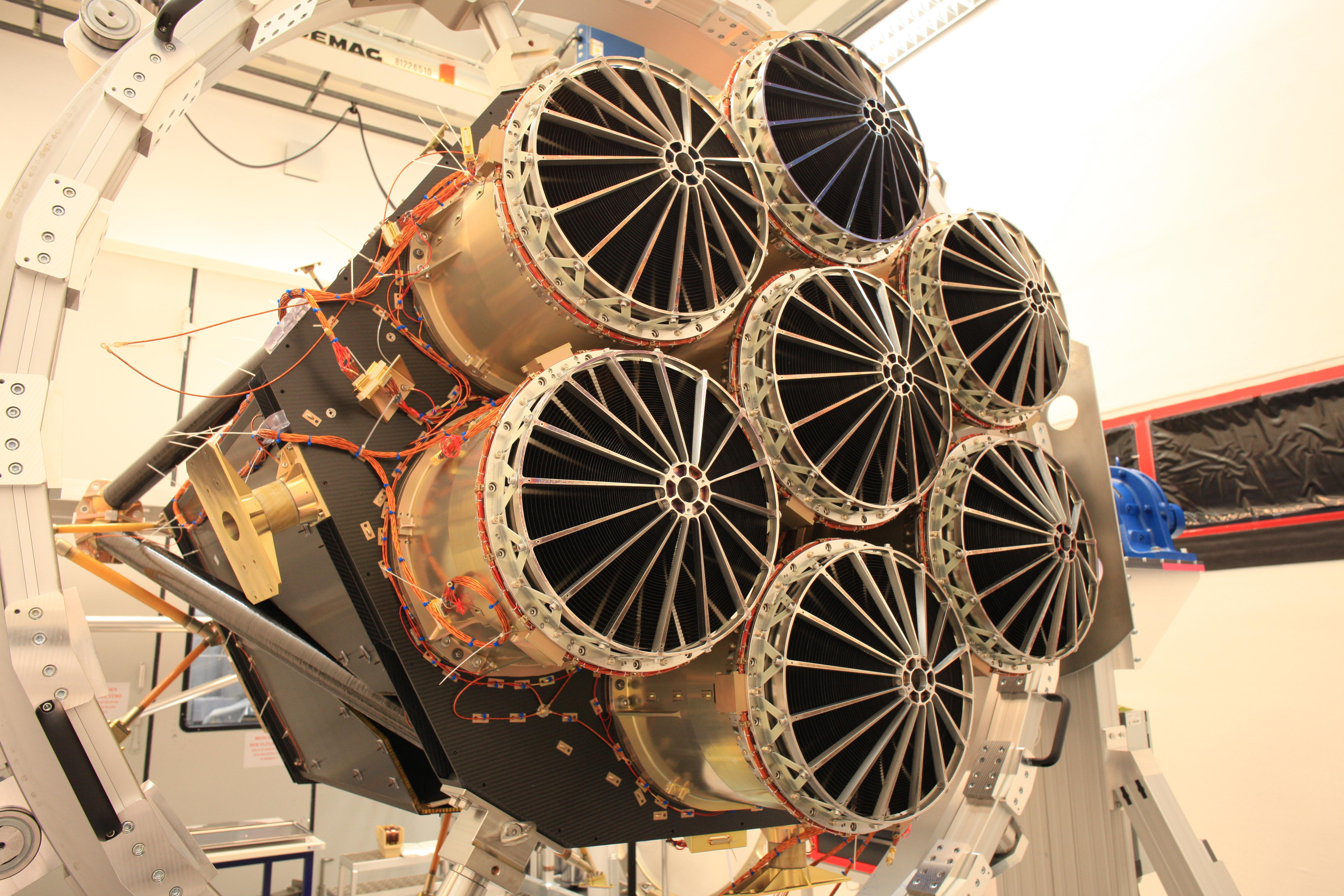 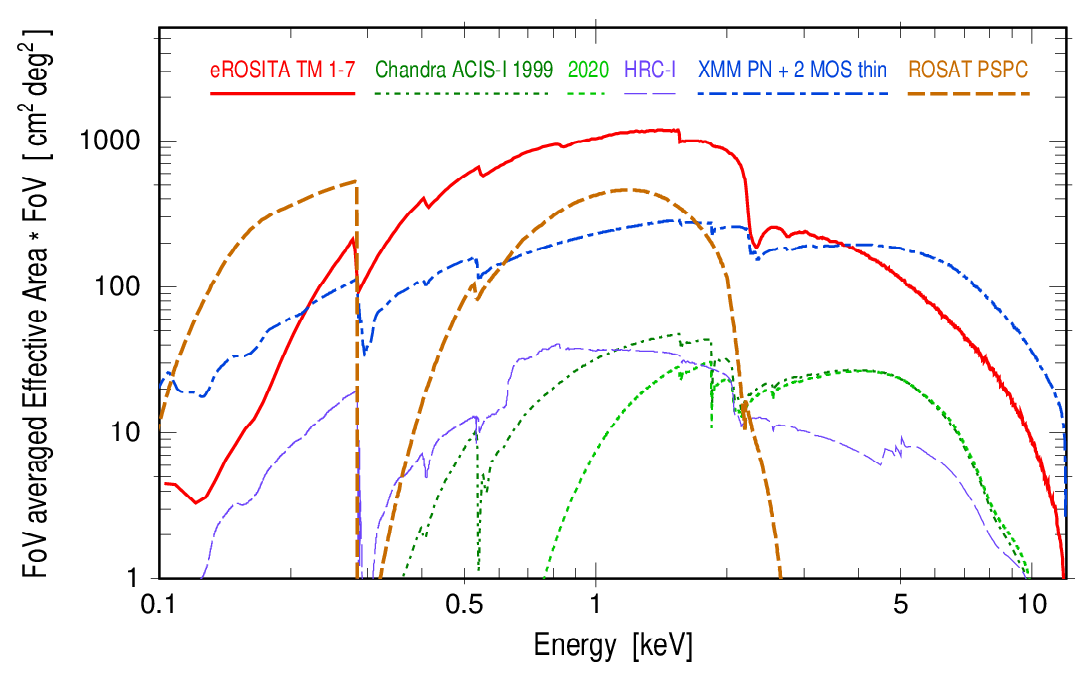 P. Predehl et al., 2021
July 5, 2023
Chingam Fong, the Chinese University of Hong Kong
6
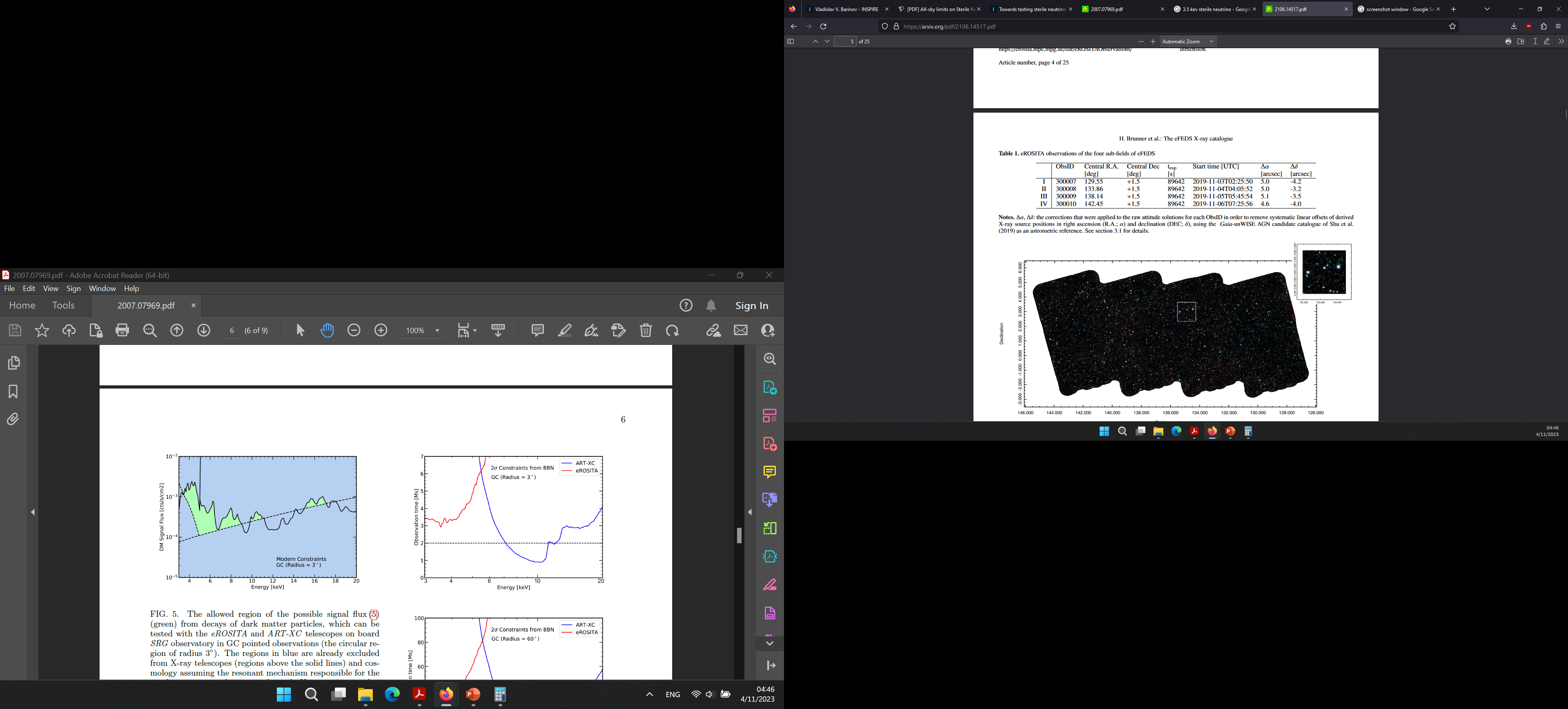 eFEDS Data
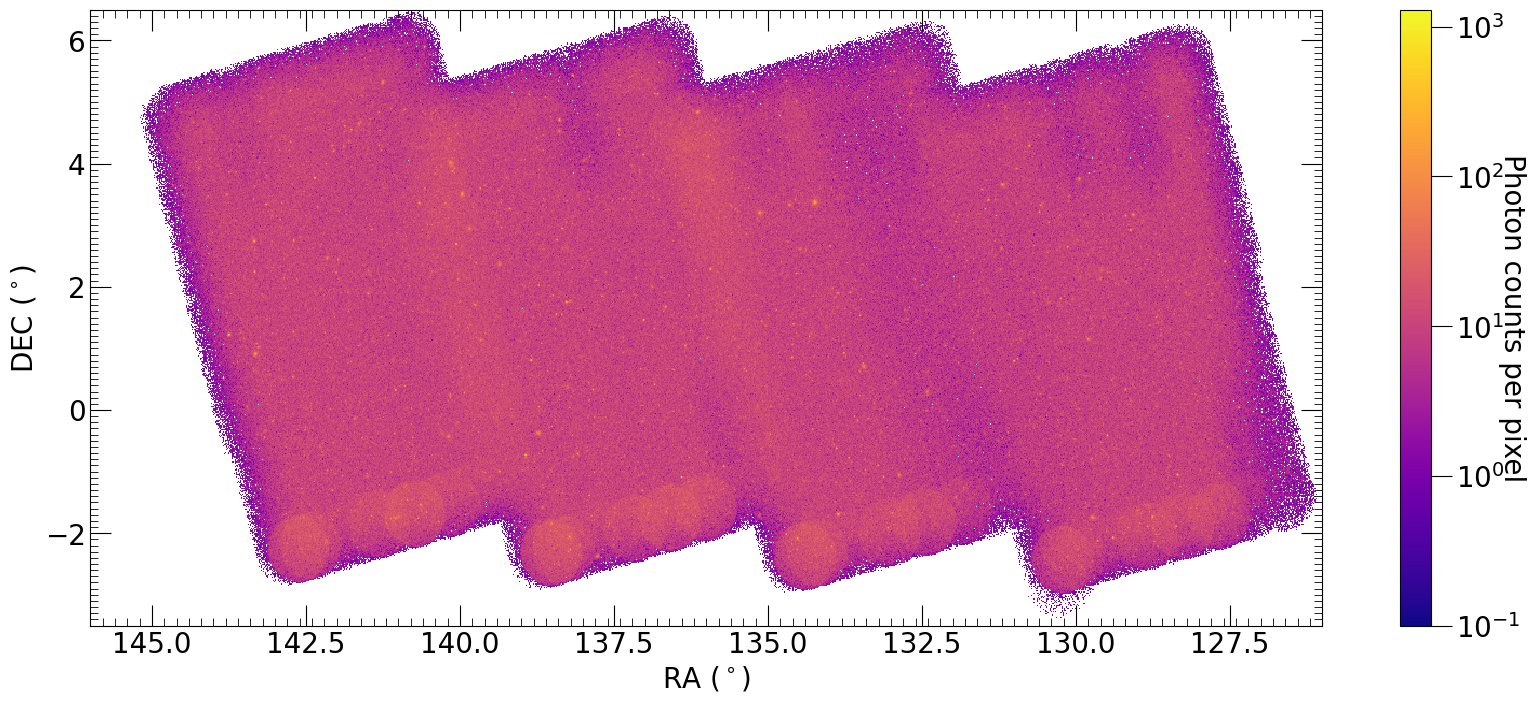 Part of eROSITA Early Data Release in 2021
360ks, 140deg² observation
Pros: 
Largest area
Few point sources
Same exposure depth completed sky survey
Cons: 
pointing away from GC, constraint not as strong
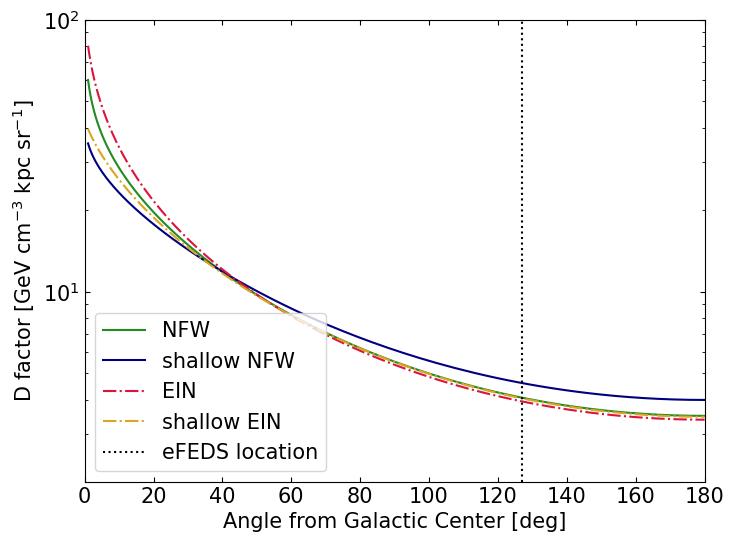 C. Fong, K. C. Y. Ng, Q. Liu, 2023 (in prep)
July 5, 2023
Chingam Fong, the Chinese University of Hong Kong
7
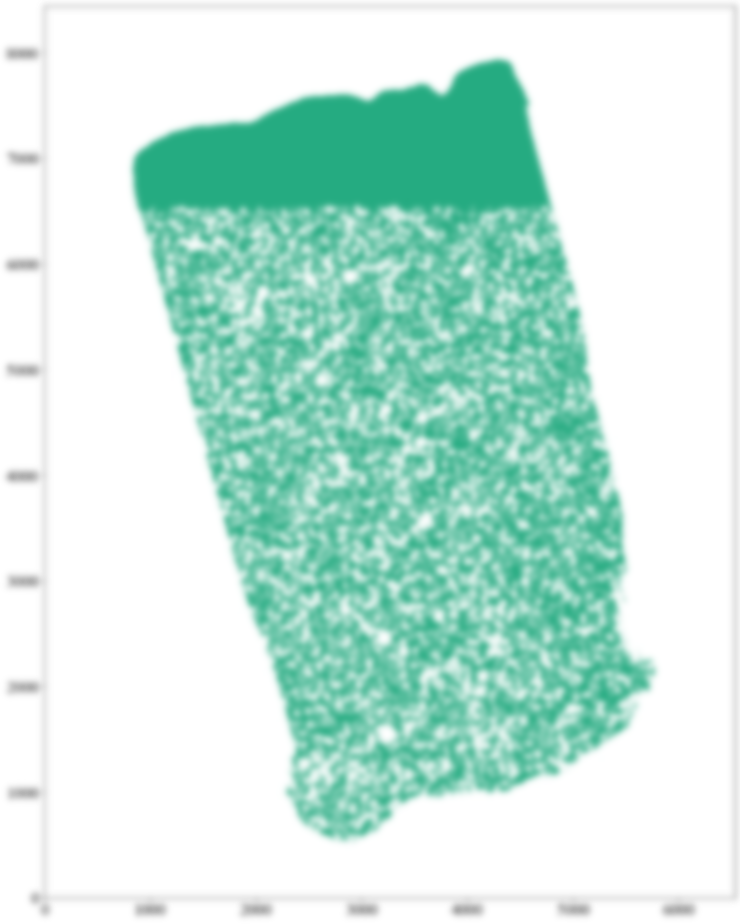 eFEDS Data Shenanigans
example “cheesemask” for point source removal
(blurred because it might induce trypophobia)
Data extracted and processed with eSASS
Point sources verified don’t matter, through “cheesemask”
eROSITA Science Analysis Software System removed flare, bad time interval
Light leak
TM5 & TM7 light filter failed
We removed all energy range below 1 keV
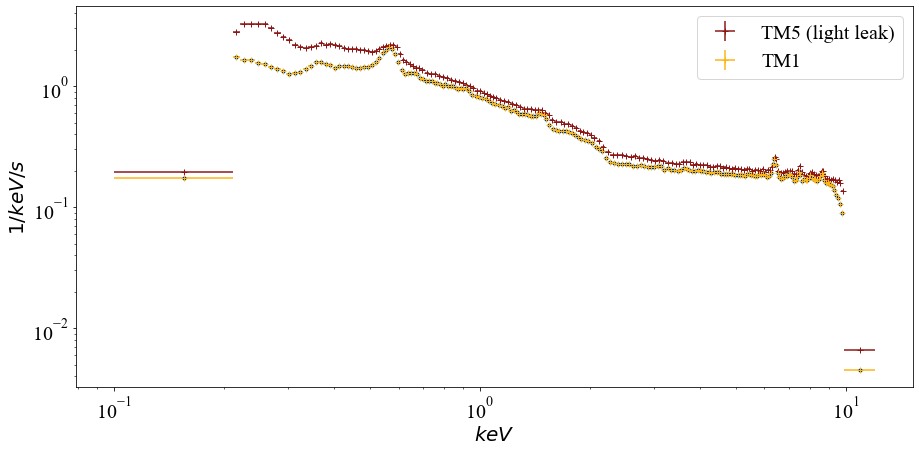 July 5, 2023
Chingam Fong, the Chinese University of Hong Kong
8
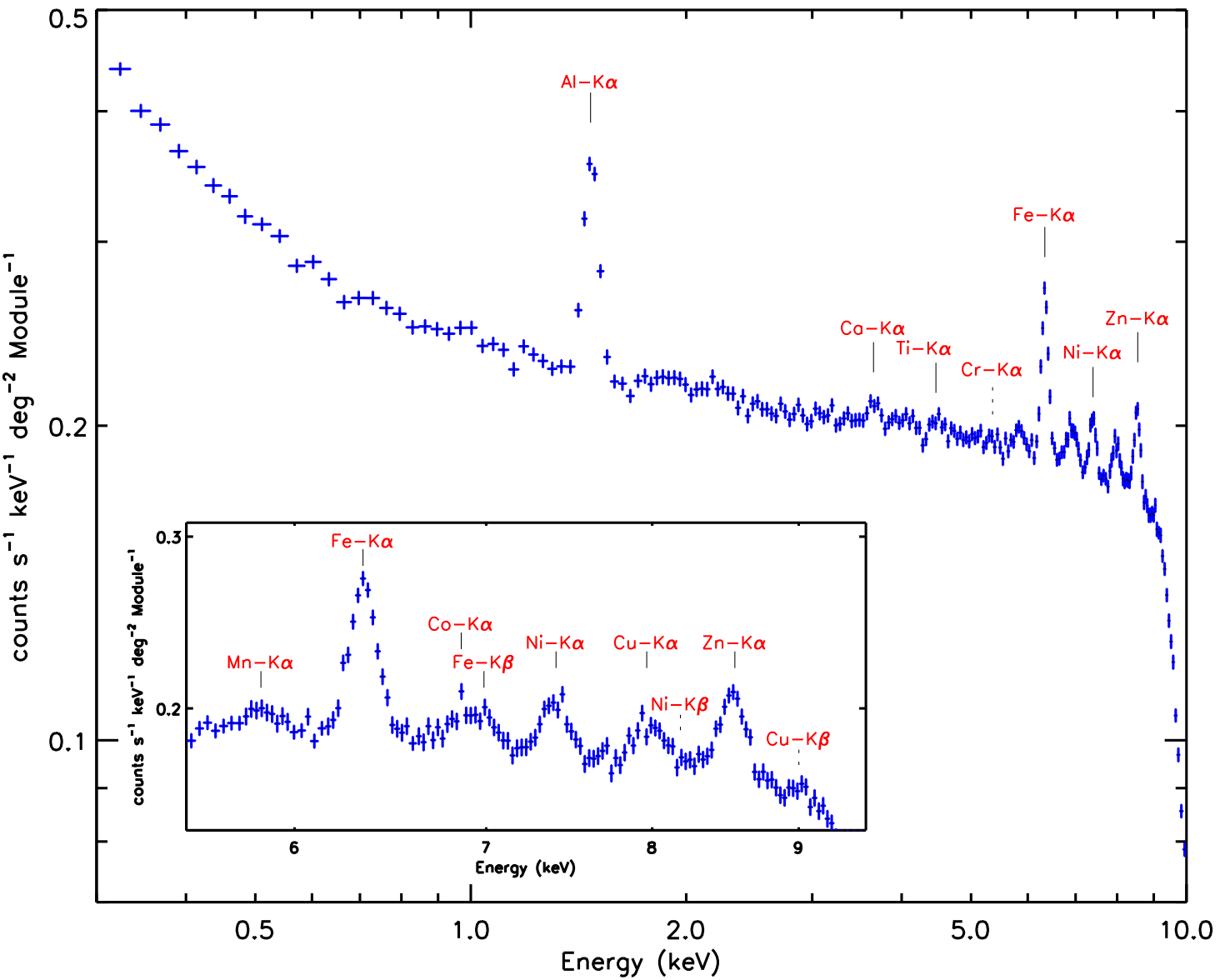 P. Predehl et al, 2021
Construct Blank Sky Spectrum
2 categories
Instrument background 
Induced by high energy particle interacting with internal elements
From closed camera observation
A continuum and 14 gaussian lines
Astrophysical background
Unabsorbed apec - local bubble
Absorbed apec - local group 
Absorbed powerlaw - diffuse sources 
apec = model of ionized diffused gas
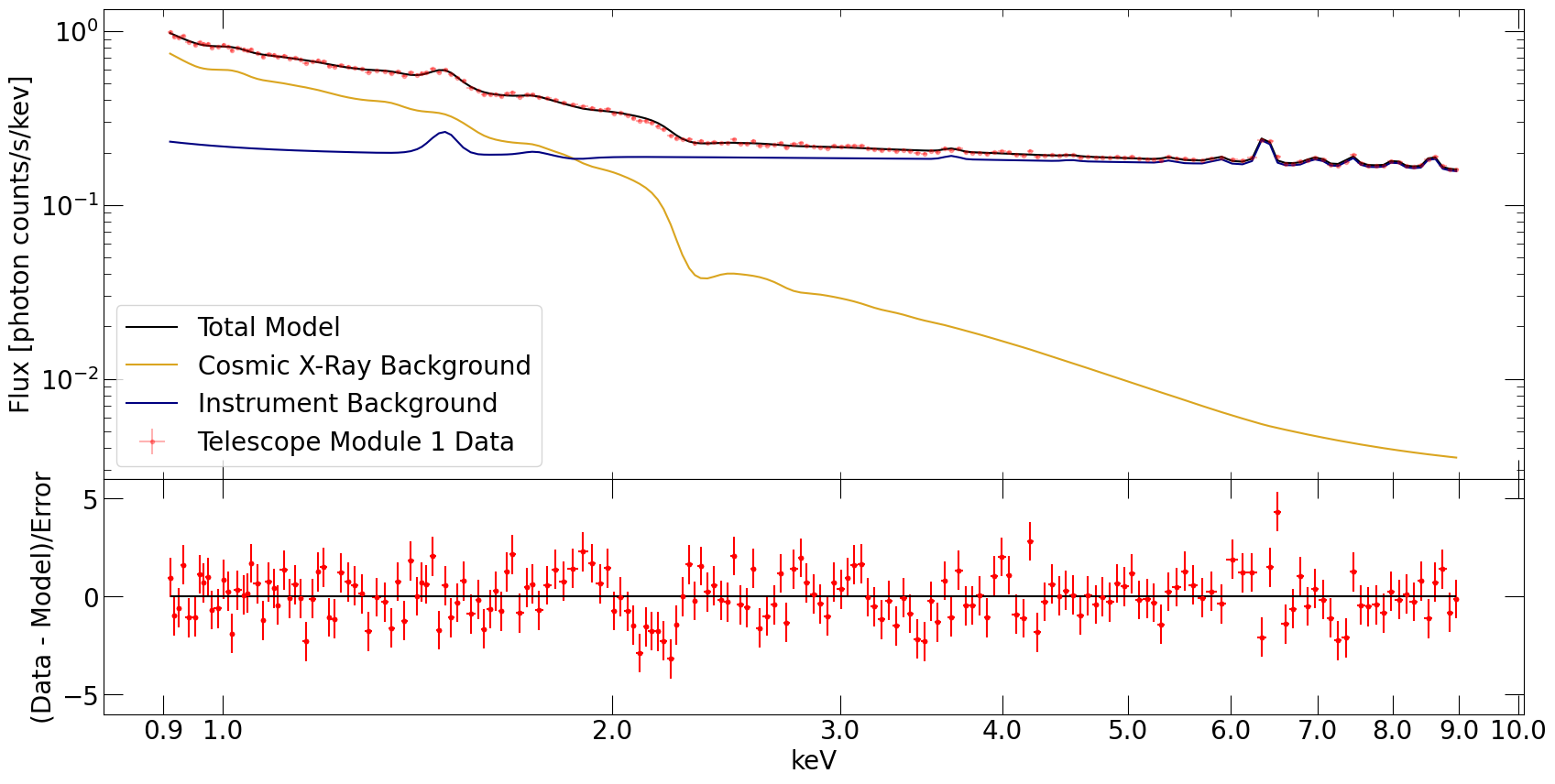 C. Fong, K. C. Y. Ng, Q. Liu, 2023 (in prep)
July 5, 2023
Chingam Fong, the Chinese University of Hong Kong
9
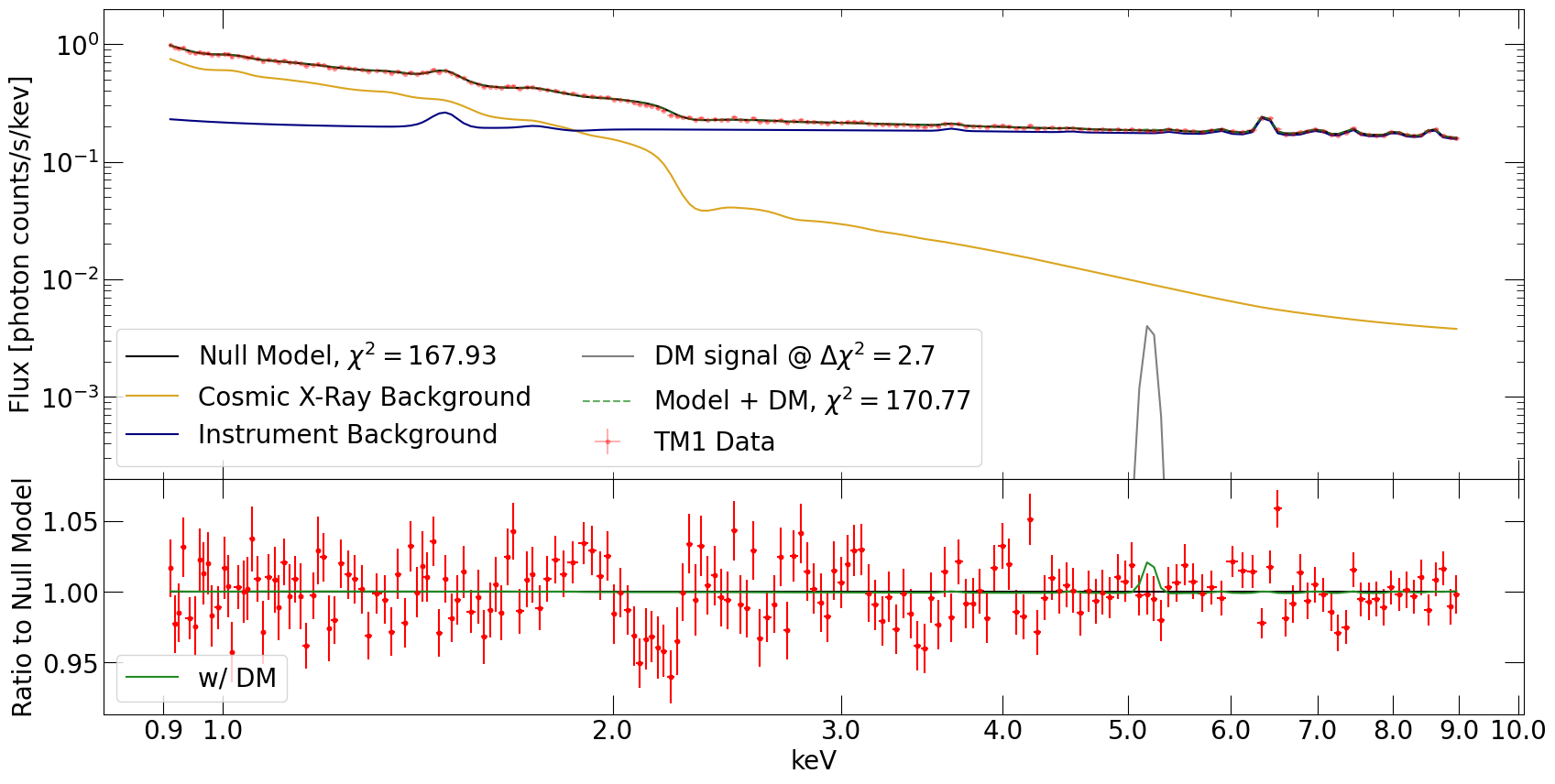 Dark Matter Test
C. Fong, K. C. Y. Ng, Q. Liu, 2023 (in prep)
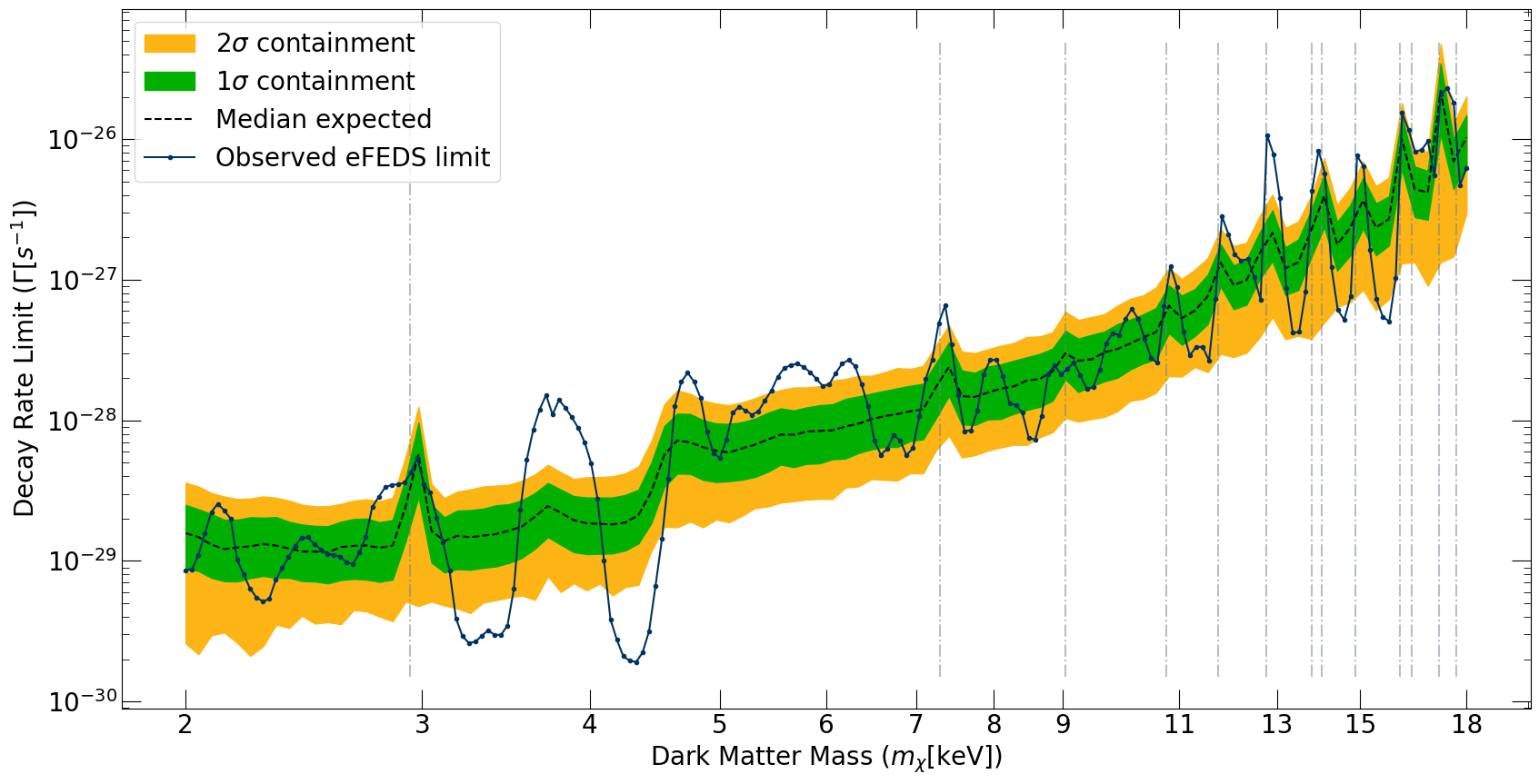 July 5, 2023
Chingam Fong, the Chinese University of Hong Kong
10
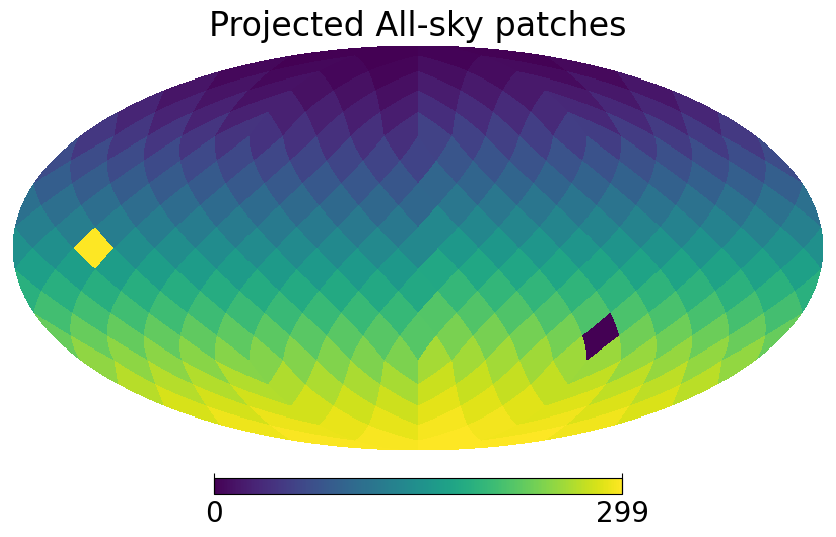 All sky projection
eFEDS
MW Center
1 mock data set, perfect model assumed (Asimov procedure) 
Healpy generated 300 patches of sky, same area as eFEDS
From DM column density D-factor estimate the limit obtainable from each patch
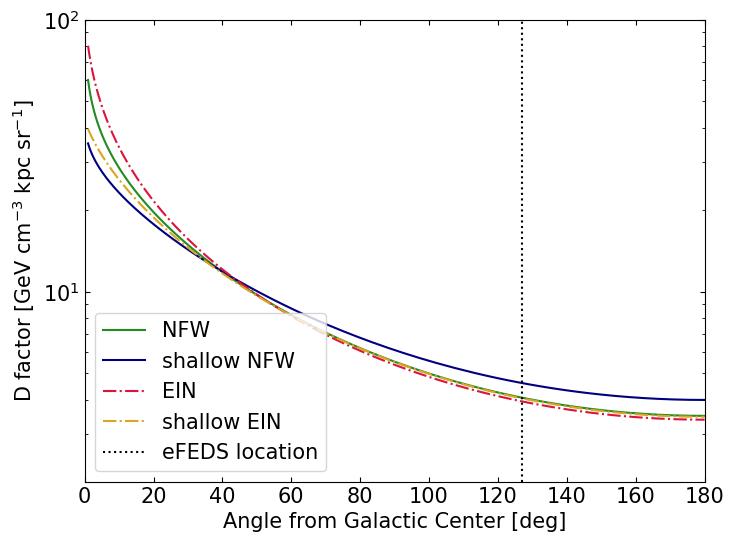 July 5, 2023
Chingam Fong, the Chinese University of Hong Kong
11
Particle Constraints
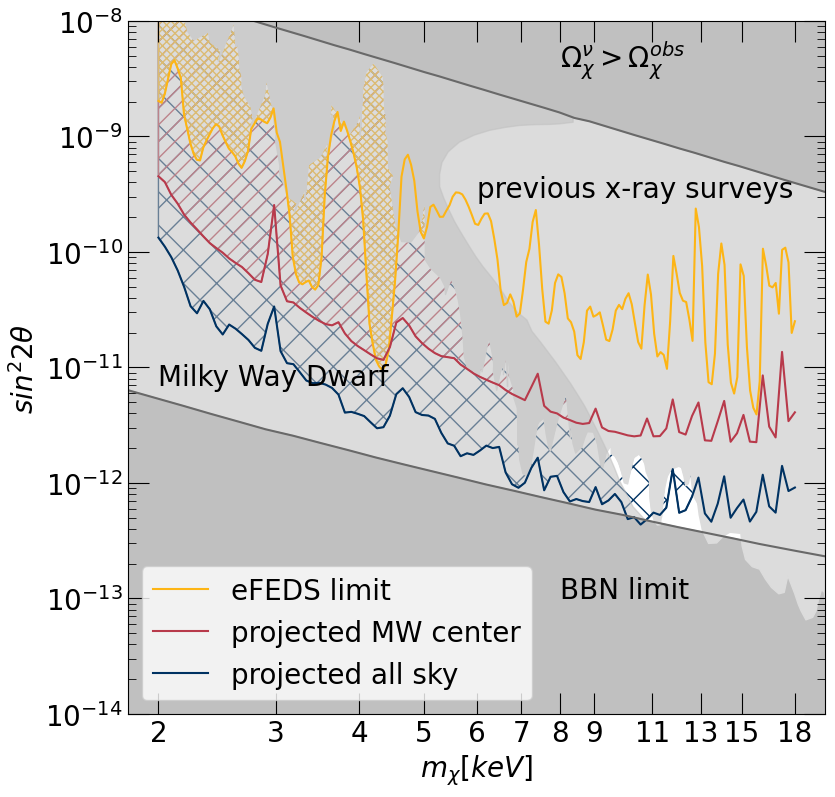 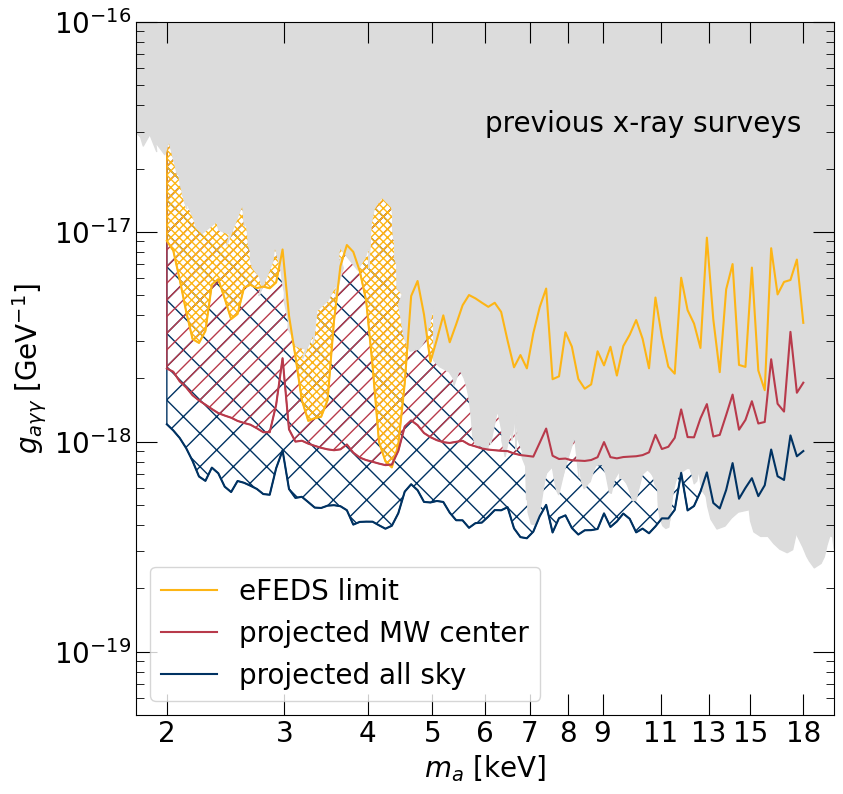 C. Fong, K. C. Y. Ng, Q. Liu, 2023 (in prep)
Takeaway: even with early data, eROSITA is already probing into uncharted territories!
July 5, 2023
Chingam Fong, the Chinese University of Hong Kong
12
Conclusion & Outlook
We demonstrated the potential of eROSITA in astrophysical DM searches by using its early data to produce one of the best limit on DM lifetime in X-ray
By converting the limit into a few DM particle models, we ruled out new parameter space 
With eROSITA planned (German) data release coming up in September 2023, we could produce even stronger limits, nearly rule out minimal neutrino standard model DM
New approaches and strategies could easily be adapted to our eROSITA DM search. E.g.: DM annihilation, use dense dwarf galaxy
July 5, 2023
Chingam Fong, the Chinese University of Hong Kong
13
Questions?
July 5, 2023
Chingam Fong, the Chinese University of Hong Kong
14
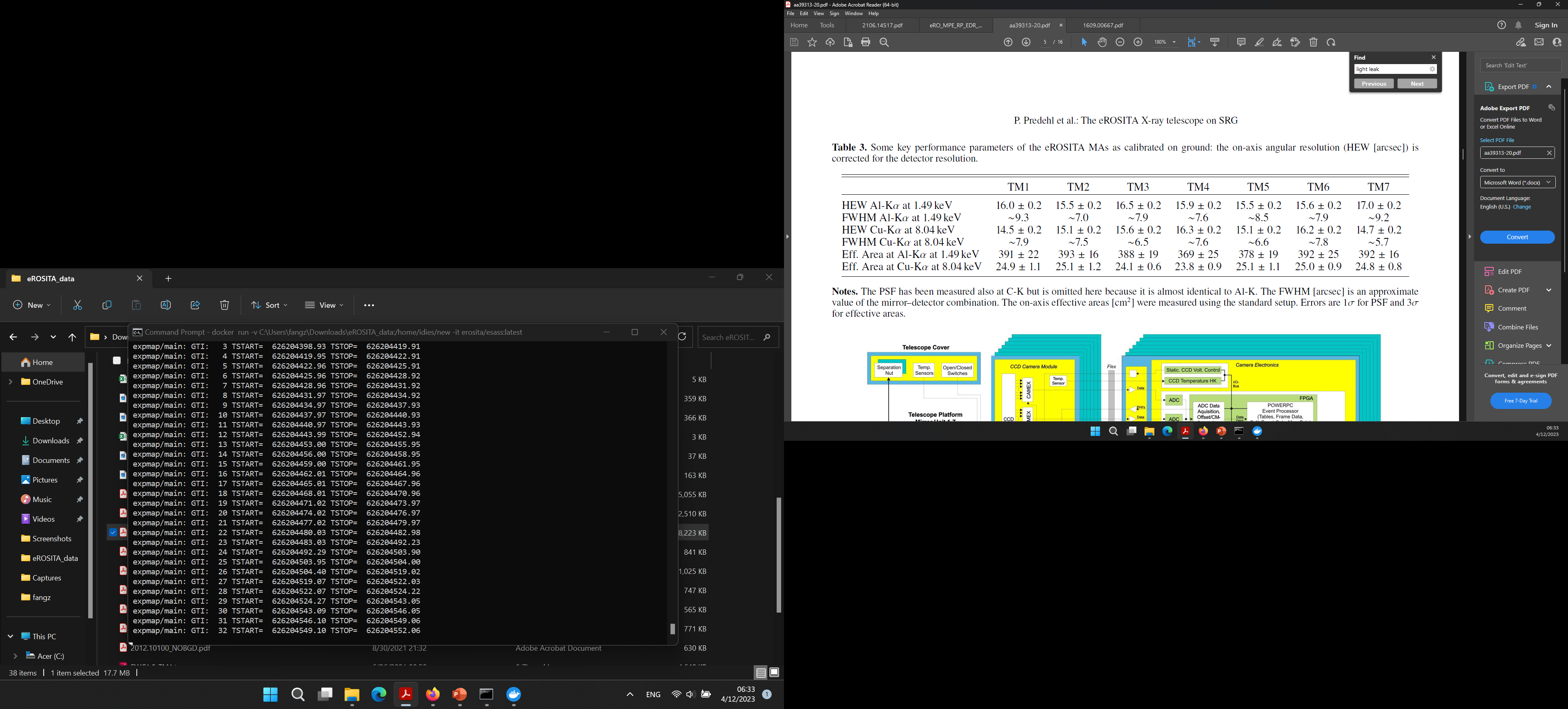 July 5, 2023
Chingam Fong, the Chinese University of Hong Kong
15
Extra Topic: the Case for Delta Line
July 5, 2023
Chingam Fong, the Chinese University of Hong Kong
16
Extra Topic: ALP DM 101
ALP
Unlike QCD Axion DON’T solve strong CP problem
Couples to EM field and converts to photon
Can decay into 2 photons
July 5, 2023
Chingam Fong, the Chinese University of Hong Kong
17
Extra Topic: Dark Photon and Limits
Can decays into 3 photons
Already constrained by other means, such as direct detection
In astrophysics side, can use lifetime of horizontal branch star and solar lifetimes
Comparing to astrophysical ones, eROSITA isn’t competitive.
July 5, 2023
Chingam Fong, the Chinese University of Hong Kong
18